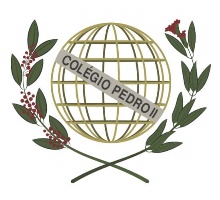 Colégio Pedro II campus Niterói – Curso Médio Subsequente Técnico Tradutor Intérprete de Libras
Disciplina: Prática de Formação – Prática de Formação II – Tutores: Roseni Maciel e Thiago Carlos
Estrutura da Libras
fonologia
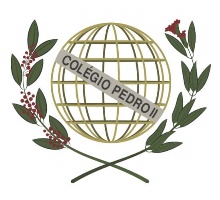 O que é Fonologia em Libras?
A fonologia das Línguas de Sinais se apresenta no corpo dos sinalizantes por meio da face e das mãos, e isso se deve ao fato de que as línguas orais e as línguas de sinais diferem pela sua modalidade. De acordo Quadros; Karnopp 2004, no caso da Língua de Sinais, a informação linguística é recebida pela visão e produzida pelas mãos, sendo assim são denominadas de modalidade gestual-visual. (ZANCANARO JUNIOR, 2013, p.44)
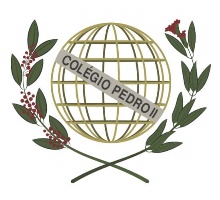 Configuração de mão (siglas)
Os cinco parâmetros podem ser apresentados também por siglas:

CM: configuração de mãos;
PA: ponto de articulação;
M: movimento;
EF/C: expressão facial e corporal;
O: orientação.
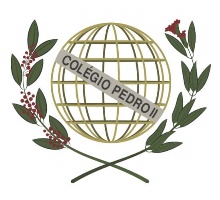 Configuração de mão
Configuração de mãos: são formas das mãos que podem fazer parte da datilologia ou não, na maioria das vezes (pelos destros) utiliza-se a mão direita, quando canhoto, a mão esquerda e dependendo do sinal poderá utilizar as duas mãos;
• Ponto de articulação: é o lugar onde a mão configurada é posicionada, podendo ser o espaço neutro, ou alguma parte do corpo;
• Expressão facial e/ou corporal: as expressões faciais e corporais são de fundamental importância para o entendimento do sinal correspondente na língua oral a entonação de voz;
• Orientação/direção: os sinais têm uma direção com relação aos parâmetros já mencionados. Os mesmos estão relacionados à palma da mão.
• Movimento: o sinal pode ou não apresentar movimento.
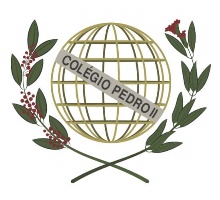 Grafemas
1995 – 46 variações – Ferreira Brito, p.220

2005 – 64 variações – Felipe, T. A.
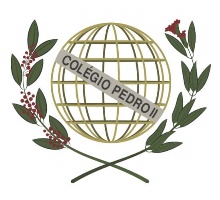 Subcategoria da configuração de mão
Dedos selecionados: Indicador, médio, anelar, mínimo, polegar, e combinação de dedos 
Flexão: Estendido, achatado, enganchado e curvado
Abertura: Aberta e fechada 
Espalhado: Espalhado ou não 
Seleção dos dedos: Aberta e fechada 
Polegar: Estendida, oposição, cruzado 
Orientação: Em cima, embaixo, dentro, fora, contralateral

ZANCANARO JUNIOR, 2013, p.57
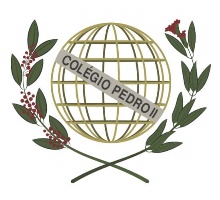 Parâmetros de movimento
ZANCANARO JUNIOR, 2013, p.64/65
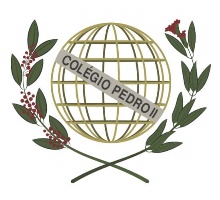 Parâmetros de movimento
ZANCANARO JUNIOR, 2013, p.64/65
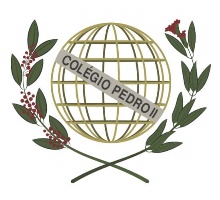 Parâmetros de locação
ZANCANARO JUNIOR, 2013, p.70
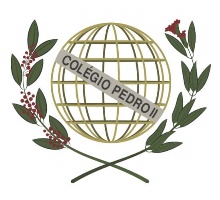 Orientação da palma da mão
ZANCANARO JUNIOR, 2013, p.71
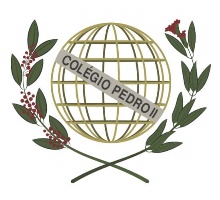 Expressões não manuais
ZANCANARO JUNIOR, 2013, p.72
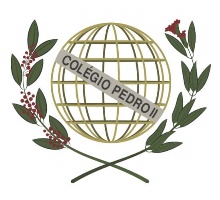 Espaço de realização dos sinais
QUADROS & KARNOOP, p.57, 2004
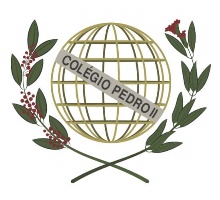 Sinais datilológicos
O alfabeto datilológico não constitui sinais, mas faz parte das configurações de mãos, assim é errôneo utilizar empréstimos linguísticos a todo o momento e afirmar que está realizando Libras.
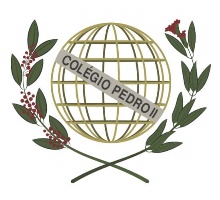 TREINO
Identifique a tradução para o português do sinal com a configuração de mão apresentada e a pista dada:
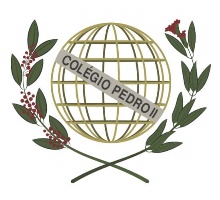 Referências:
CAPOVILLA, F. C.; RAPHAEL, W. D.; MAURICIO, A. C. L. Novo Deit-LIBRAS: Dicionário enciclopédico ilustrado trilíngue da Língua de Sinais Brasileira (LIBRAS) baseado em Linguística e Neurociências cognitivas.-vol. 1 e 2 São Paulo: Editora da Universidade de São Paulo: Inep: CNPq: Capes, 2009. NEPES/SC. Núcleo de Estudos e Pesquisas em Educação de Surdos.
Felipe, Tanya A., Monteiro, Myrna Salerno S. - Libras em Contexto - Livro do Professor pg. 28.
ZANCANARO JUNIOR, L. A. Produções em libras como segunda língua por ouvintes não fluentes e fluentes: um olhar atento para os parâmetros fonológicos. Dissertação de mestrado. Centro de Comunicação e Expressão da Universidade Federal de Santa Catarina. Florianópolis, SC. 2013. 192 p. Disponível em: https://repositorio.ufsc.br/xmlui/bitstream/handle/123456789/122616/322852.pdf?sequence=1&isAllowed=y. Acesso em 14 Jun. 2021.
KARNOPP, Lodenir Becker. Aquisição Fonológica na Língua Brasileira de Sinais: Estudo Longitudinal de uma criança surda. Porto Alegre: PUCRS, 1999. 273p. Tese (Doutorado) – Programa de Pós graduação em Letras, Faculdade de Letras. Pontifícia Universidade Católica do Rio Grande do Sul, Porto Alegre, 1999.